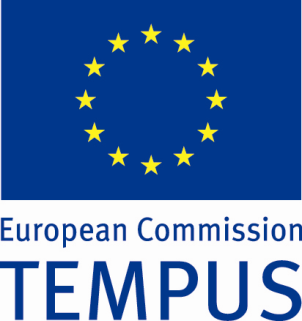 Примена Блумове таксономије у писању исхода учења
Факултет педагошких наука Универзитета у Крагујевцу
Project title: 
Harmonization and Modernization of the Curriculum for Primary Teacher Education (HAMOC)
Project number: 516762-TEMPUS-1-2011-1-RS-TEMPUS-JPCR
Исходи учења су изјаве о томе шта се од ученика очекује да зна, разуме и/или уме да покаже након завршетка процеса учења.
У учењу заснованом на исходима, исходи образовања су јасно и недвосмислено одређени. Они надаље опредељују садржај наставног програма и његову организацију, наставне методе и стратегије, предложене курсеве, поступке за проверу знања и оцењивање, образовно окружење и временски оквир. Они такође обезбеђују систем за евалуацију наставног програма.
Приликом писања исхода учења често се користи Блумова таксономија образовних циљева, будући да пружа већ готову структуру и листу глагола који се сматрају кључним за писање исхода учења. Обухвата три подручја развоја личности: когнитивно, афективно и психомоторно. Свако од наведених подручја организовано је по хијерархијски уређеним нивоима који ће бити појединачно размотрени, уз одговарајућу листу глагола датих у активном облику.
Писање исхода учења – когнитивно подручје
Писање исхода учења – когнитивно подручје
Писање исхода учења – когнитивно подручје
Писање исхода учења – когнитивно подручје
Писање исхода учења – когнитивно подручје
Писање исхода учења – когнитивно подручје
Писање исхода учења – когнитивно подручје
Писање исхода учења – афективно подручје
Писање исхода учења – афективно подручје
Писање исхода учења – афективно подручје
Писање исхода учења – афективно подручје
Писање исхода учења – психомоторно подручје
Писање исхода учења – психомоторно подручје
Писање исхода учења – психомоторно подручје
Писање исхода учења – психомоторно подручје
Опште смернице за писање исхода учења
Приликом писања исхода учења од помоћи је фокусирати се на оно што се очекује да ће ученици умети да раде или прикажу након завршетка наставе из неког предмета.
У начелу, исходи учења описују суштину учења у оквиру предмета. Из тог ралога, приликом писања исхода учења за неки предмет, опште је прихваћено да се наводи минимални прихватљиви ниво (праг знања) који омогућава ученику да добије позитивну оцену. Сходно томе, препоручљиво је имати мањи број важних исхода учења које треба написати за један наставни предмет.
Примери глагола који се користе за писање сврхе и исхода учења:
Опште смернице за писање исхода учења
Започните сваки исход учења активним глаголом, који прати објекат глагола и затим израз који их смешта у одговарајући контекст.
Користите само један глагол по исходу учења.
Избегавајте нејасне термине попут “знати”, “разумети”, “научити”, “бити упознат са”. Ови термини су везани за циљеве наставе, а не за исходе учења.
Избегевајте сложене реченице. Уколико је неопходно, користите више од једне реченице да би осигурали јасноћу и разумљивост.
Исходи учења морају бити очигледни и мерљиви.
Осигурајте да је могуће вредновати исходе учења.
Опште смернице за писање исхода учења
Приликом писања исхода учења имајте на уму временски оквир у коме исходи треба да буду савладани. Поставите себи питање да ли је реално савладати написане исходе учења за предвиђено време и са предвиђеним ресурсима.
Док пишете исходе учења имајте на уму не који начин ће ти исходи бити вредновани, тј. како ћете знати да ли је ученик савладао исходе учења. Уколико су исходи уопштени, биће тешко ефикасно их проверити, а уколико су исувише уско дефинисани, листа исхода може бити предугачка.
Већина исхода учења треба да се односи на више нивое Блумове таксономије.
Литература
Kennedy, D. (2007): Pisanje i upotreba ishoda učenja, Beograd: Tempus kancelarija u Srbiji